Социально-психологический эксперимент«Влияние восприятия внешности, в условиях отсутствия другой информации»
Выполнили: студеты 3 курс 
2 группа МПФ
Карпович А.С.
Черняк А.В.
Проверил преподаватель Спасюк Т.И.
Цель:
Выяснить влияние первого, поверхностного впечатления на адекватность оценки личности.
Изучить влияние внешности на интерпретацию личностных качеств субъекта.
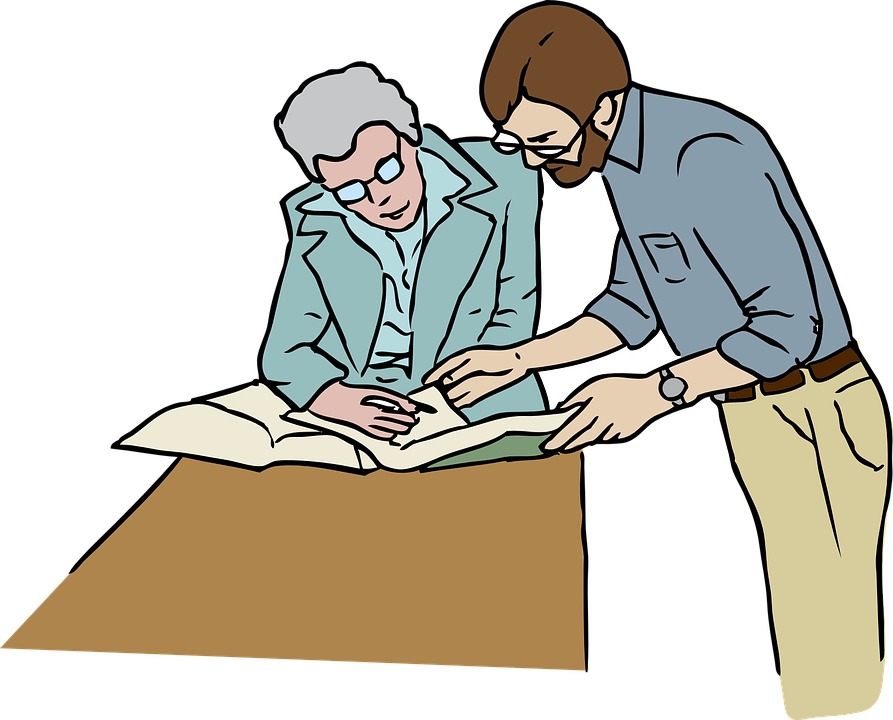 Группа испытуемых:
Приняло участие 15 испытуемых
Возраст от 16 до 45 лет
Занимающихся в разных сферах деятельности
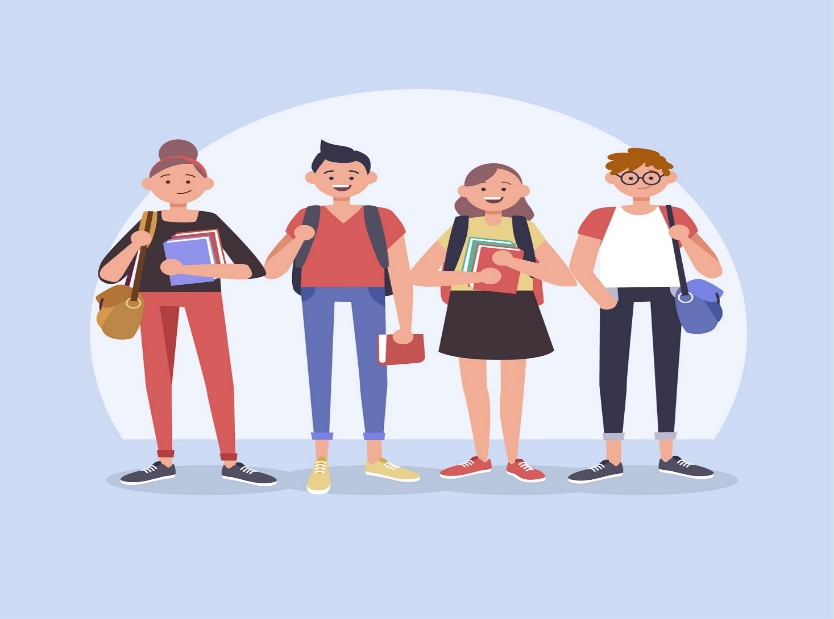 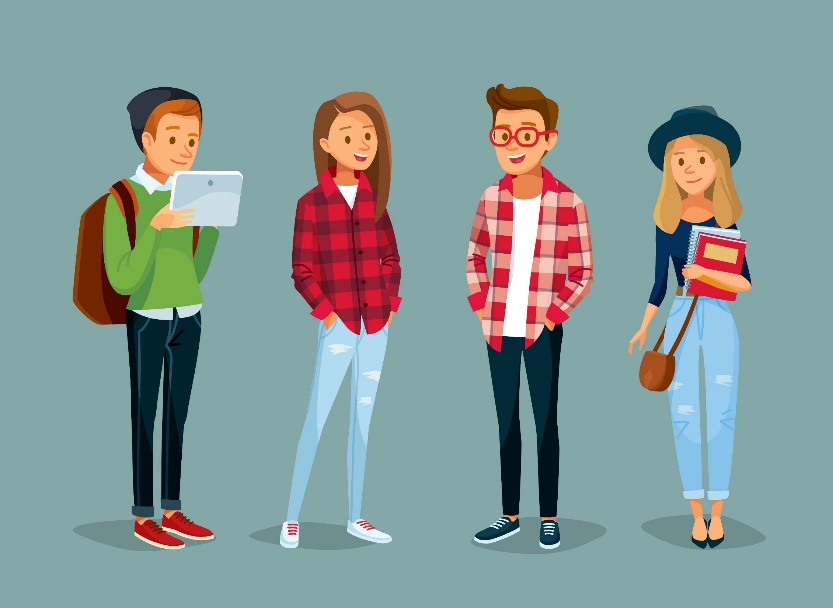 Ход эксперимента
Испытуемым представили фотографии детей обоих полов и сообщили о негативных проступках, якобы совершенных ими. Были представлены несколько ситуаций, где провинились дети: украли жвачки, затеяли драку и издевались над животными. 
Участники эксперимента должны были выразить свое отношение к каждому ребенку. И указать возможность каждого из детей с представленных фотографий, совершить те или иные поступки.
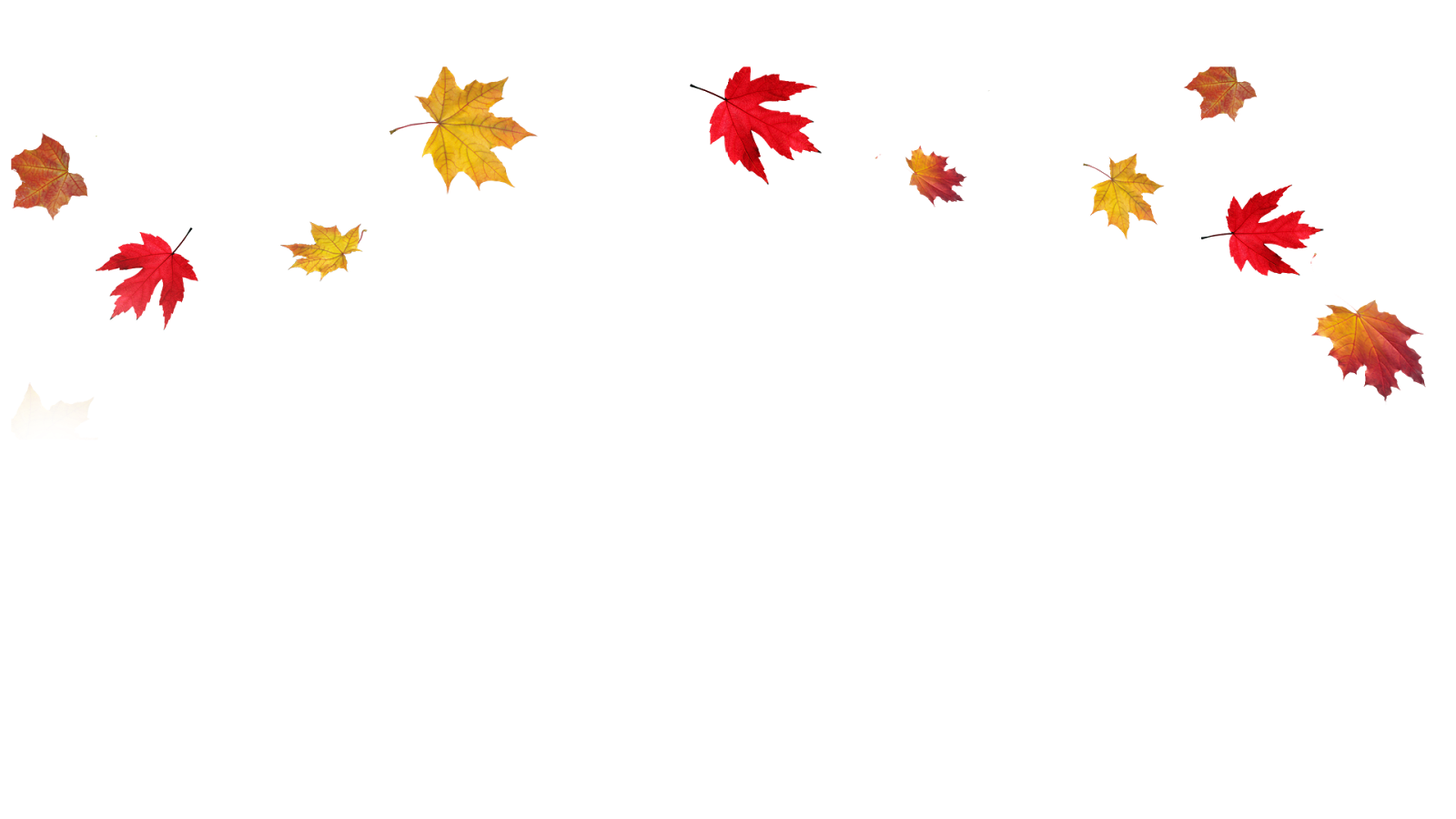 Мальчики
1.
2.
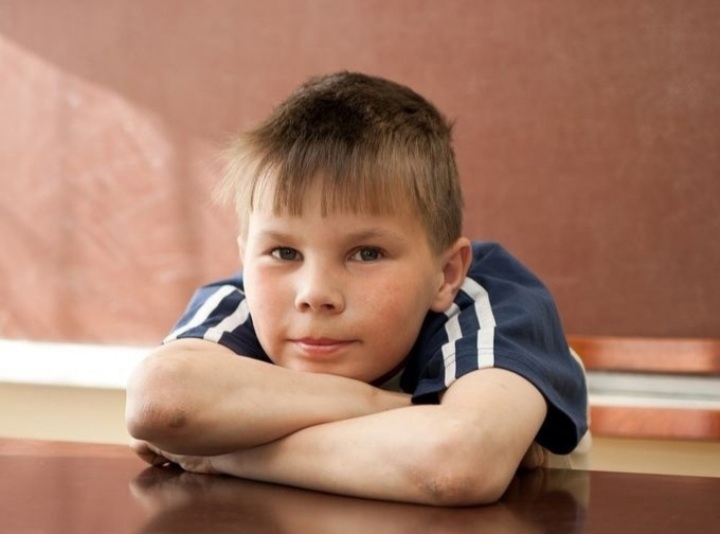 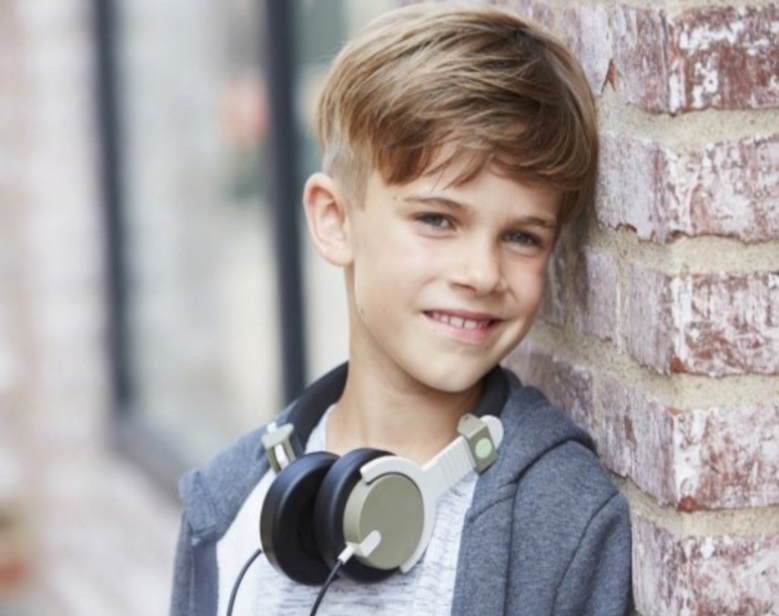 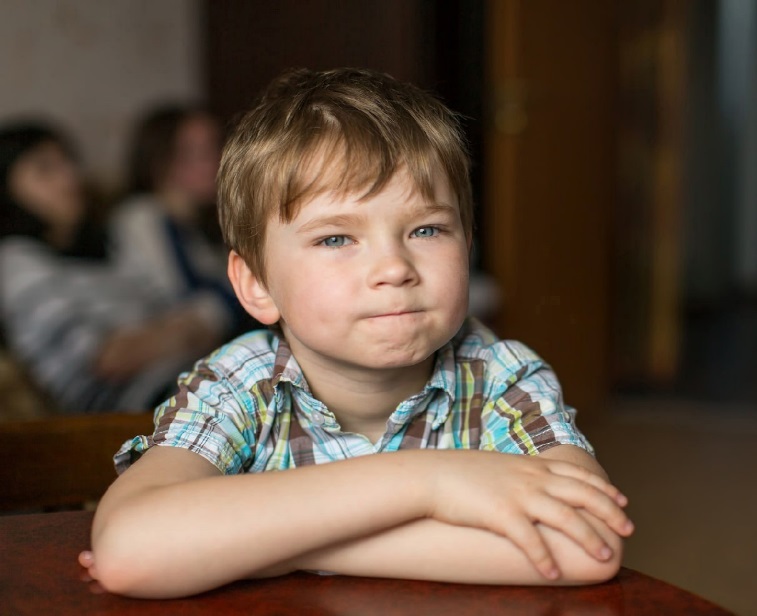 3.
Девочки
5.
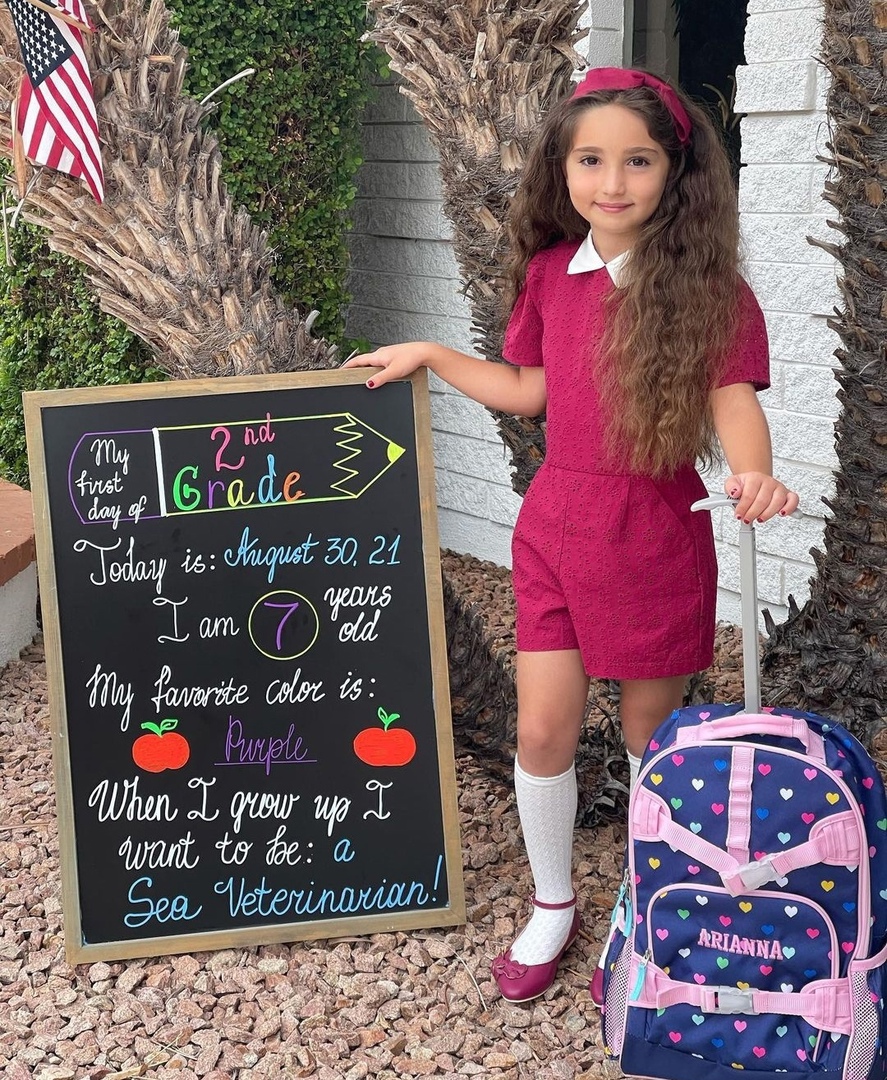 4.
Результаты:
Фото №1 : Мальчика описывают как ребенка из состоятельной семьи, испытуемые говорят о том что раз ему все дозволено, то он мог совершить воровство только из-за веселья или на спор. Мальчик любит азарт и легко ему поддается. Крайне общителен, но если это не его друзья, то может издеваться над ними. Что касается драки, то может участвовать в ней из благородных целей (защитить девочку, которая нравится).
Фото №2 : Ребенка чаще описывают как мальчика-хулигана, говорят о его неопрятном виде. Считают, что он может украсть, т.к. его семья имеет недостаток средств. А в драку он может вступить, если задели кого-то из его родственников.
Фото №3 : Этот ребенок среди остальных более мягкие отзывы. Испытуемые говорили о том, что возможно, родители уделяют ему мало внимания, неблагополучная семья, и, таким образом (воровством, дракой), мальчик хотел привлечь к себе внимание.
Результаты:
Фото №4: Девочку описывали как сорванца, которой хочется быть смелой и независимой, она непослушна и своевольна, поэтому девочка и может издеваться над животными, так она показывает свою силу и взрослость.
Фото №5: Девочка, которая больше всех подверглась критике. Множество людей говорили о возможности ее издевательств над животными, в силу того, что она избалована, ей много что позволяли и никогда не наказывали. Девочка привыкла получать то, что она хочет, и не терпит критики. Она желает чувствовать власть и не знает цену жизни.
Вывод:
Общая направленность результатов совпала с гипотезой о влиянии внешности в условиях недостатка информации. 
В данном случае мы видим как на наше мнение о человеке влияет внешний вид и стереотипное мышление. Мы приписываем качества незнакомым людям с целью познания мира. 
Категоризация форм поведения позволяет интерпретировать их причины путем отнесения к уже известным или кажущихся известными, явлениям, категориям. Наше отношение к объекту во многом зависит от категории, к которой он нами отнесен.
СПАСИБО ЗА ВНИМАНИЕ!